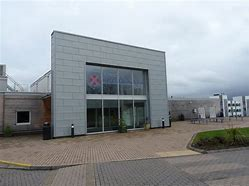 Procurement Approach

Simon Arthurs – Director of Finance & Su Matthews Interim Procurement Manager
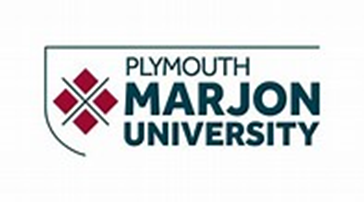 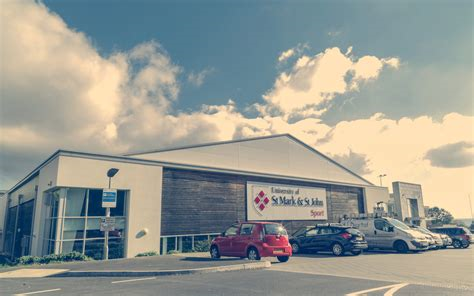 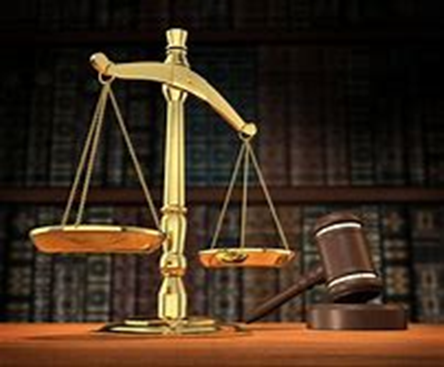 2015 No. 102
PUBLIC PROCUREMENT
The Public Contracts Regulations 2015
Made - - - - 4th February 2015
Laid before Parliament 5th February 2015
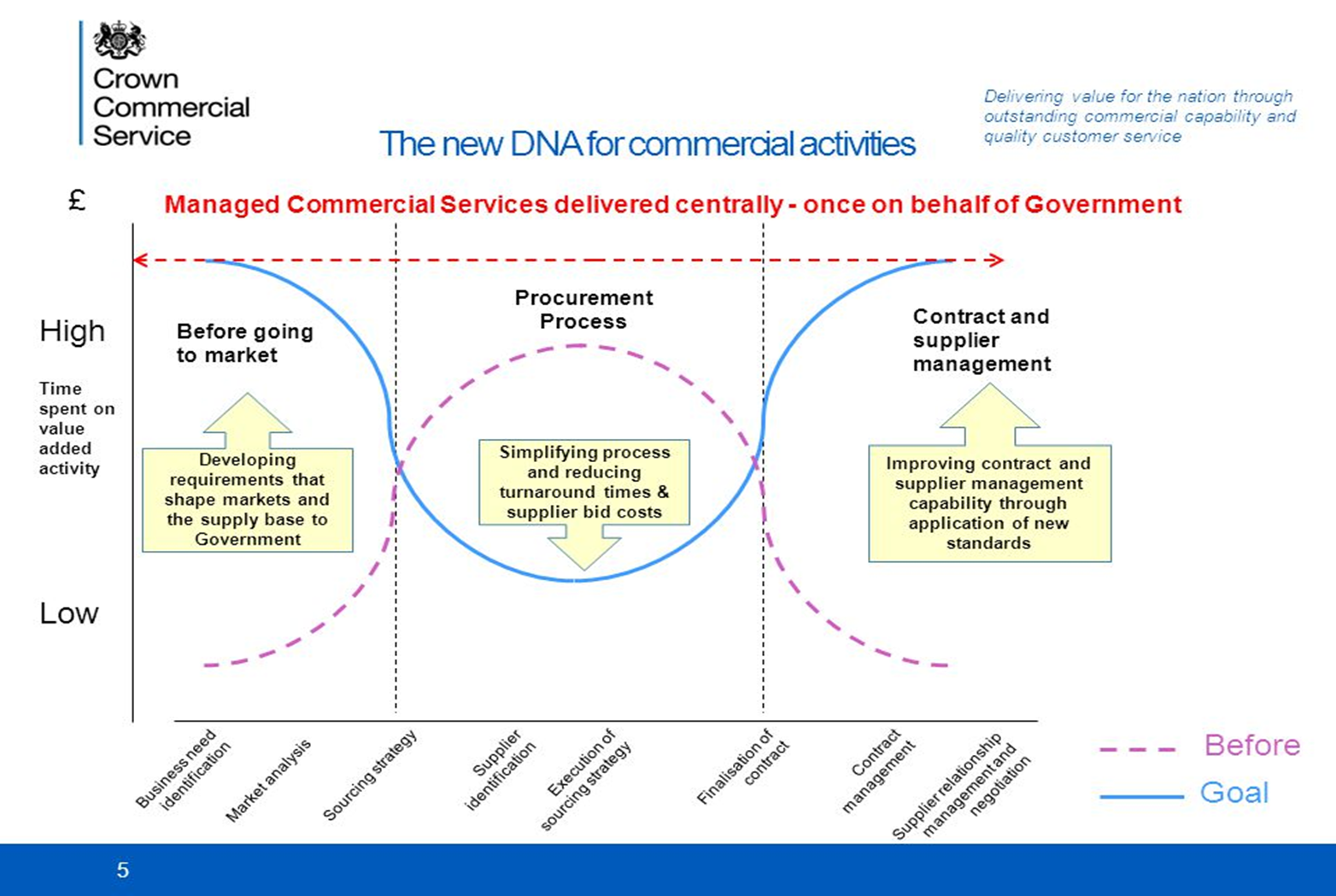 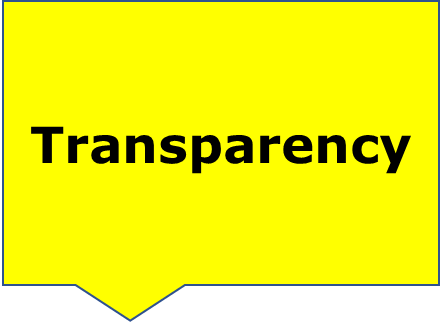 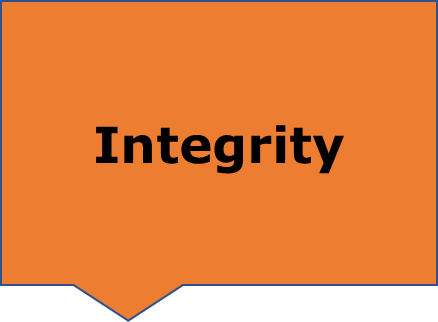 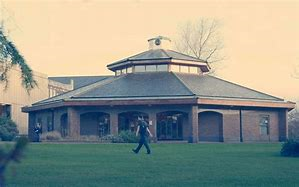 Openness
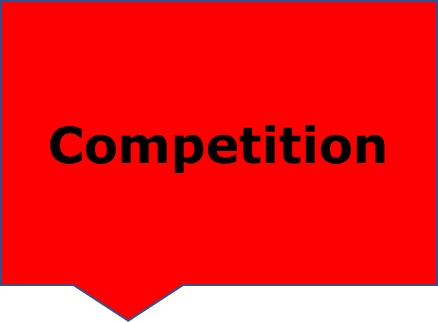 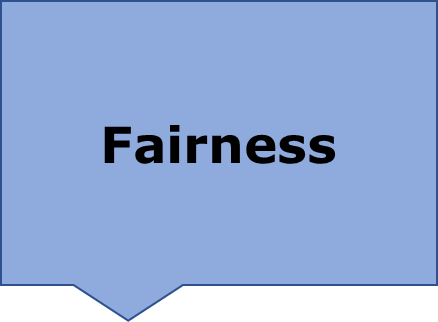 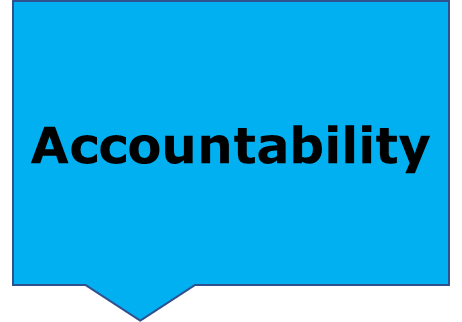 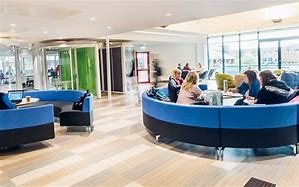 Procurement Procedure

Restricted Procedure

Stage 1 – Despatch of Call for Competition to receipt of tenders – 30 calendar days

Shortlisting (minimum of 5)

Stage 2 – Despatch of Invitation to Tender – 25 calendar days
When & Where ………….

We are aiming for a tender go live by Friday 17th May 2019;

You will receive a courtesy email from us with a link to the tender pack;

The OJEU Notice will be published via Tenders Electronic Daily;
 https://ted.europa.eu/TED/browse/browseByBO.do

The Tender Documents will be accessible via Contracts Finder; https://www.gov.uk/contracts-finder
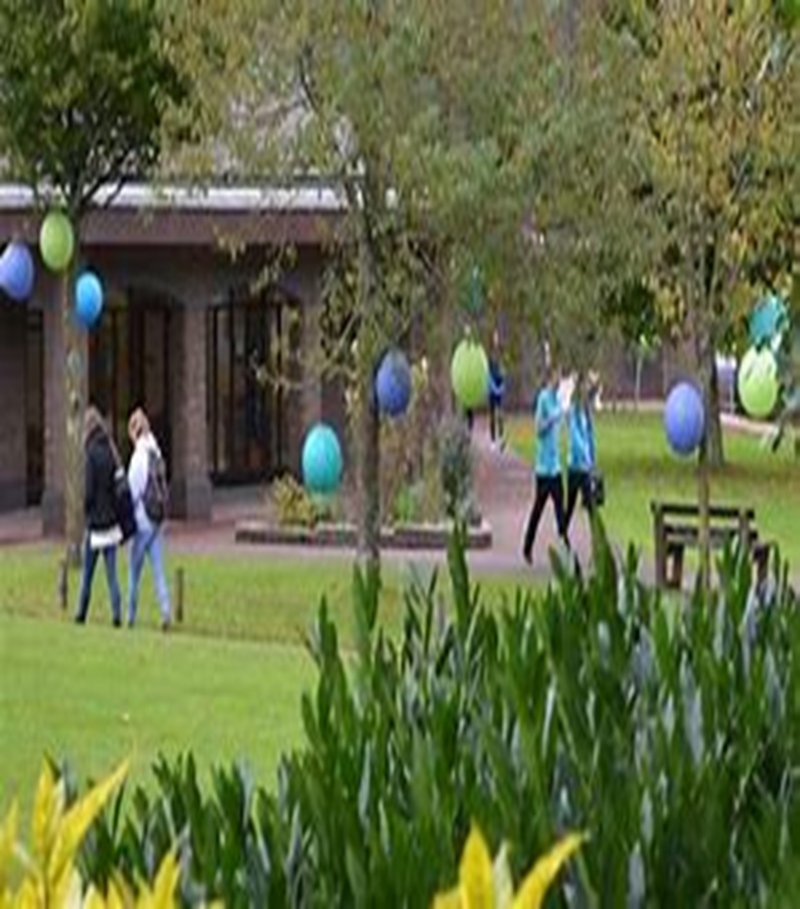 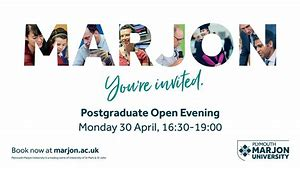 Questions
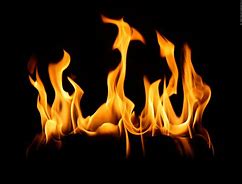